General Expectations
Effort:  I expect your best effort at all times.  This includes being prepared, participating actively, and asking for help.
Respect:  I expect that you will be respectful to all other classroom members, at all times.  This includes behaving appropriately.
Responsibility:  I expect you to take responsibility for both your effort and your behavior.
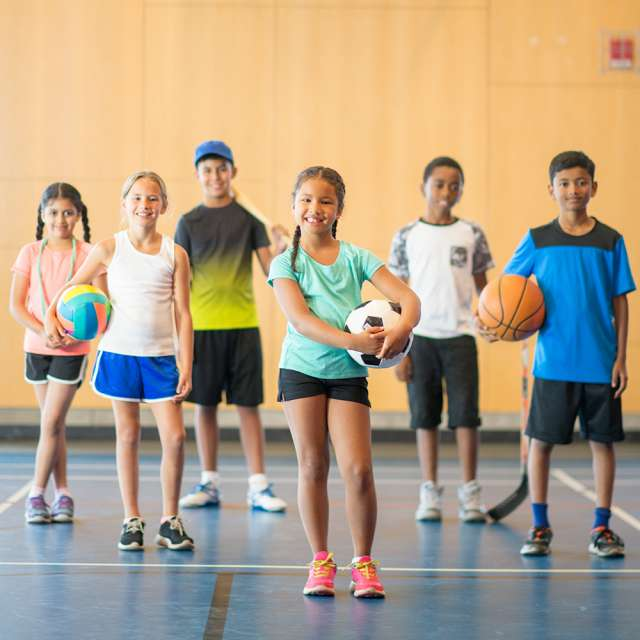 Grading
You will be graded on the following four categories:

Behavior
Participation
Attire
Assessments
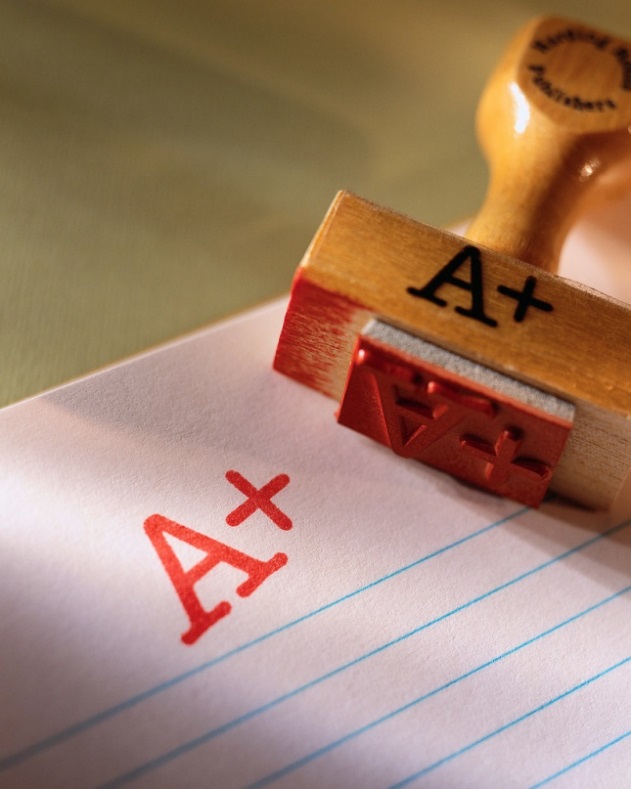 Contact and Communication
E-mail:  kmaloney@winchesterps.org
Website:  https://mccallpedept.weebly.com/
Google Classroom:  Announcements, Assignments and Assessments
Aspen: Progress Reports                               and Grade Reports
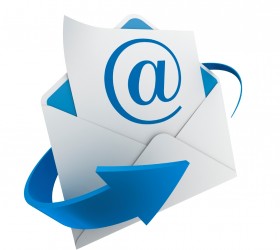 Daily Class Procedures
Arrive on time to the area outside the PE locker rooms and offices.  A PE teacher will greet you and send you up the stairs to the gym.  Once in the gym, please begin your Do Now activity.
Warm-up and Squad Lines for Attendance 
Class Expectations and Instruction
Class Activities and Games
Clean-Up 
When the bell rings, please                                 wait to be formally dismissed.
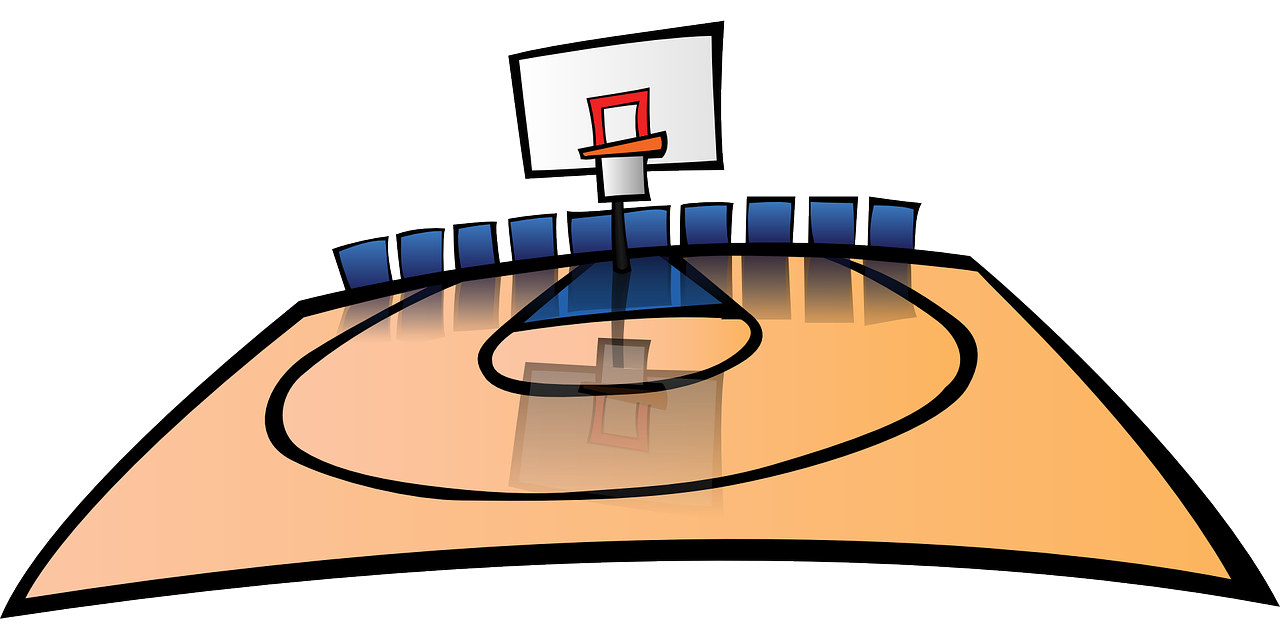 About Me
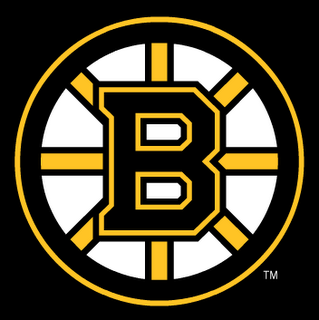 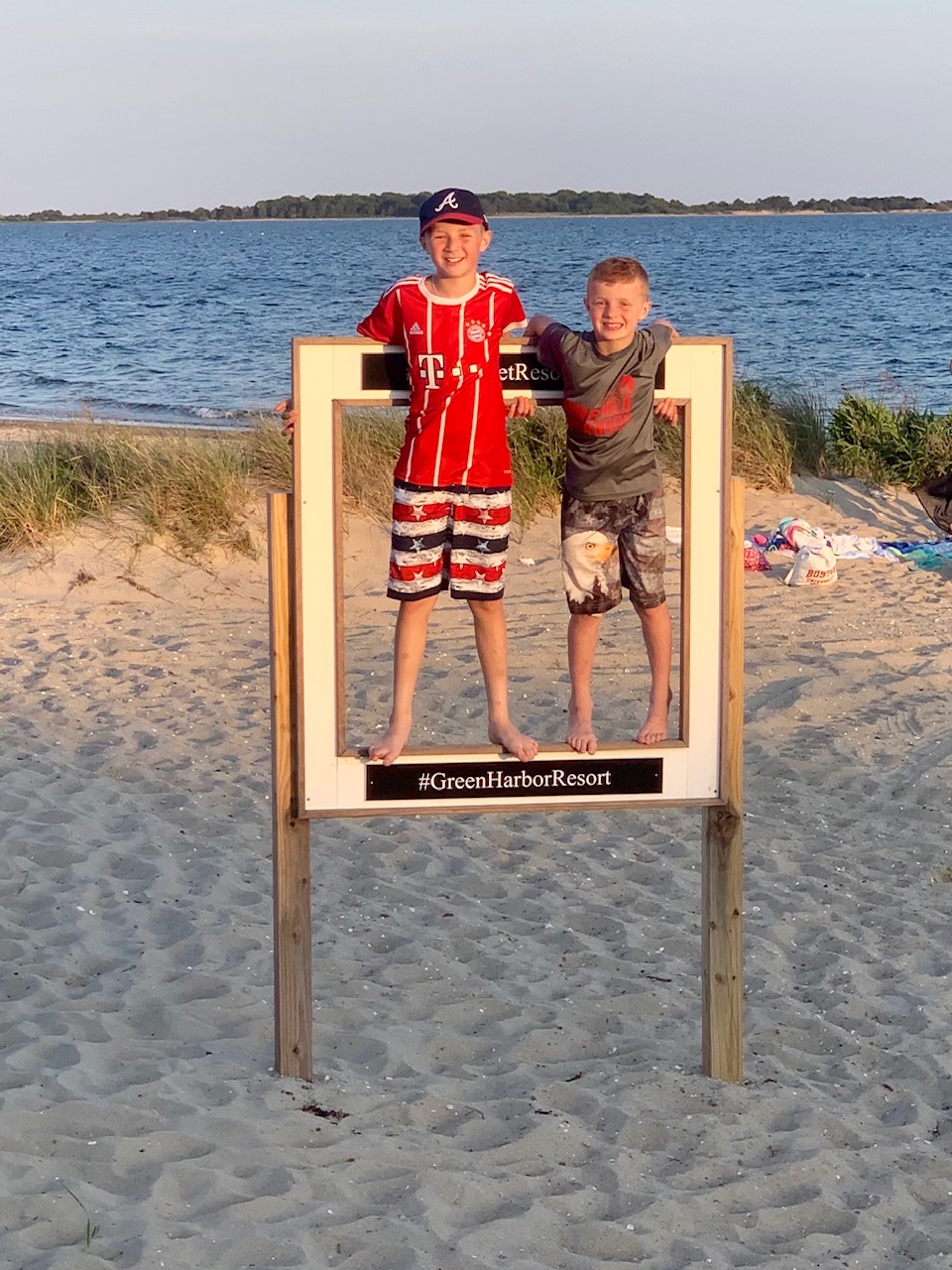 Winchester
Family
Sports
Travel
Music
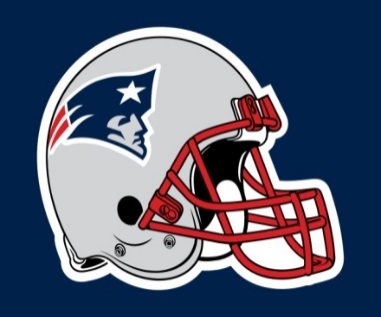 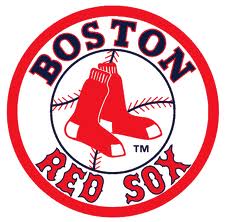 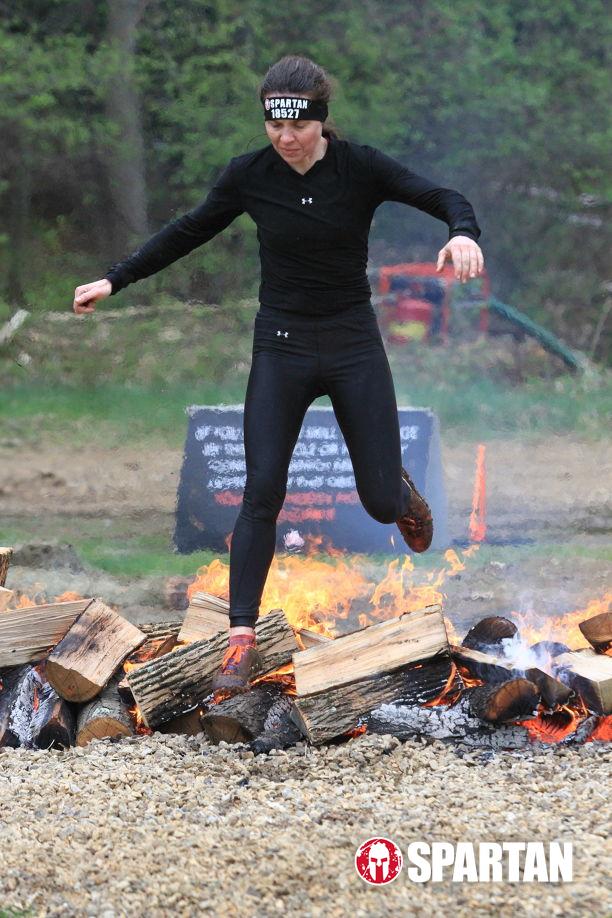 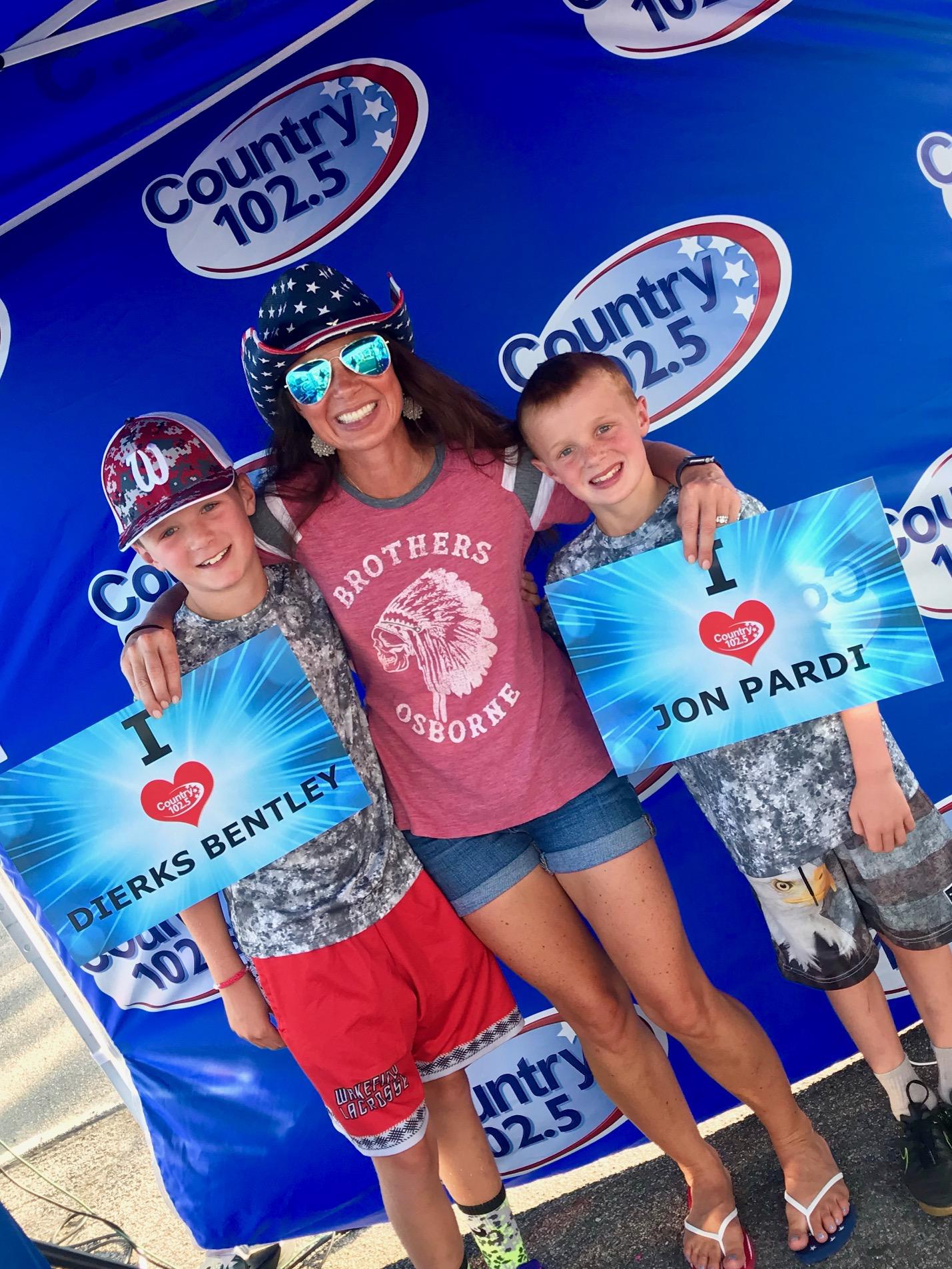 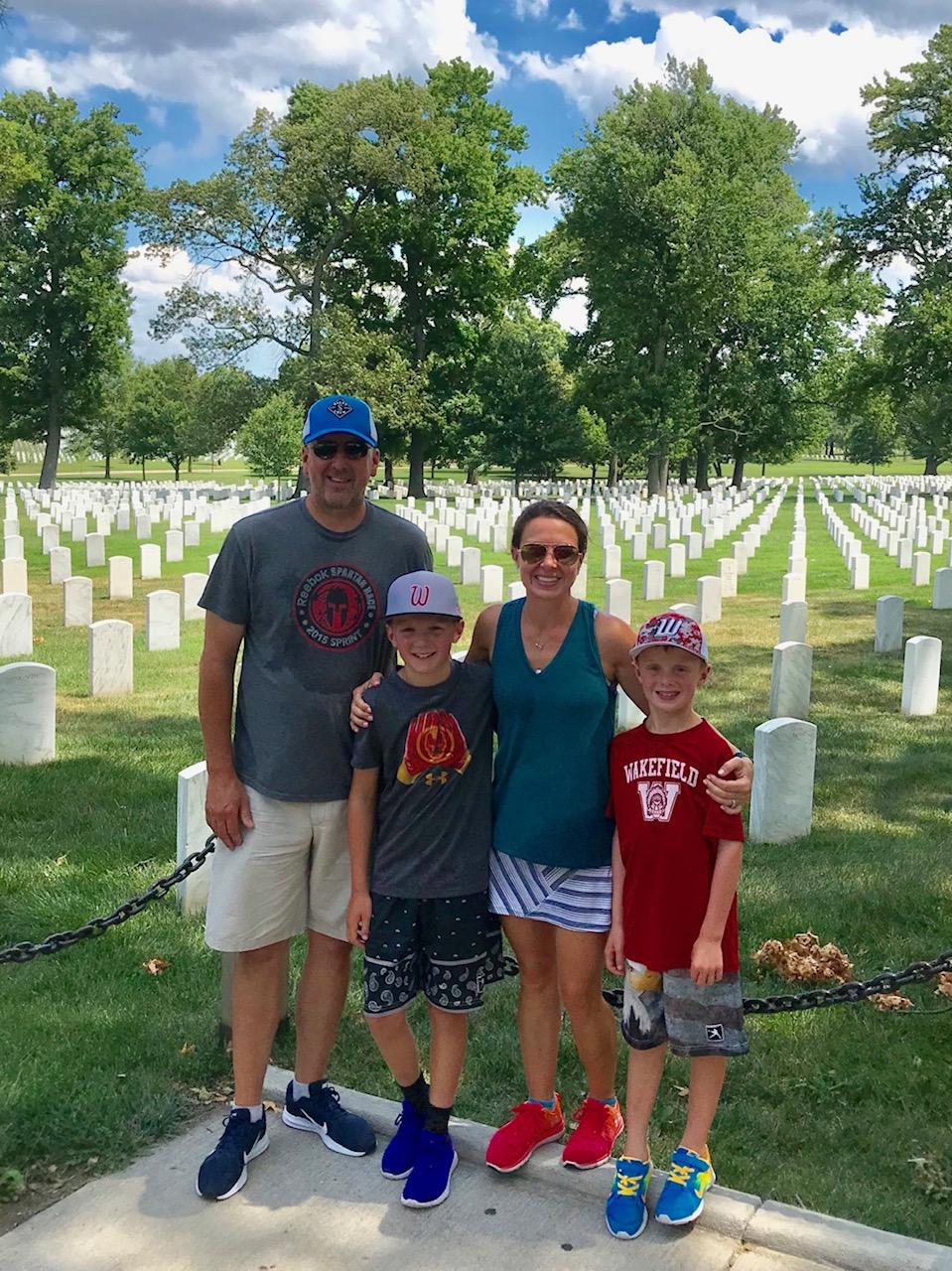 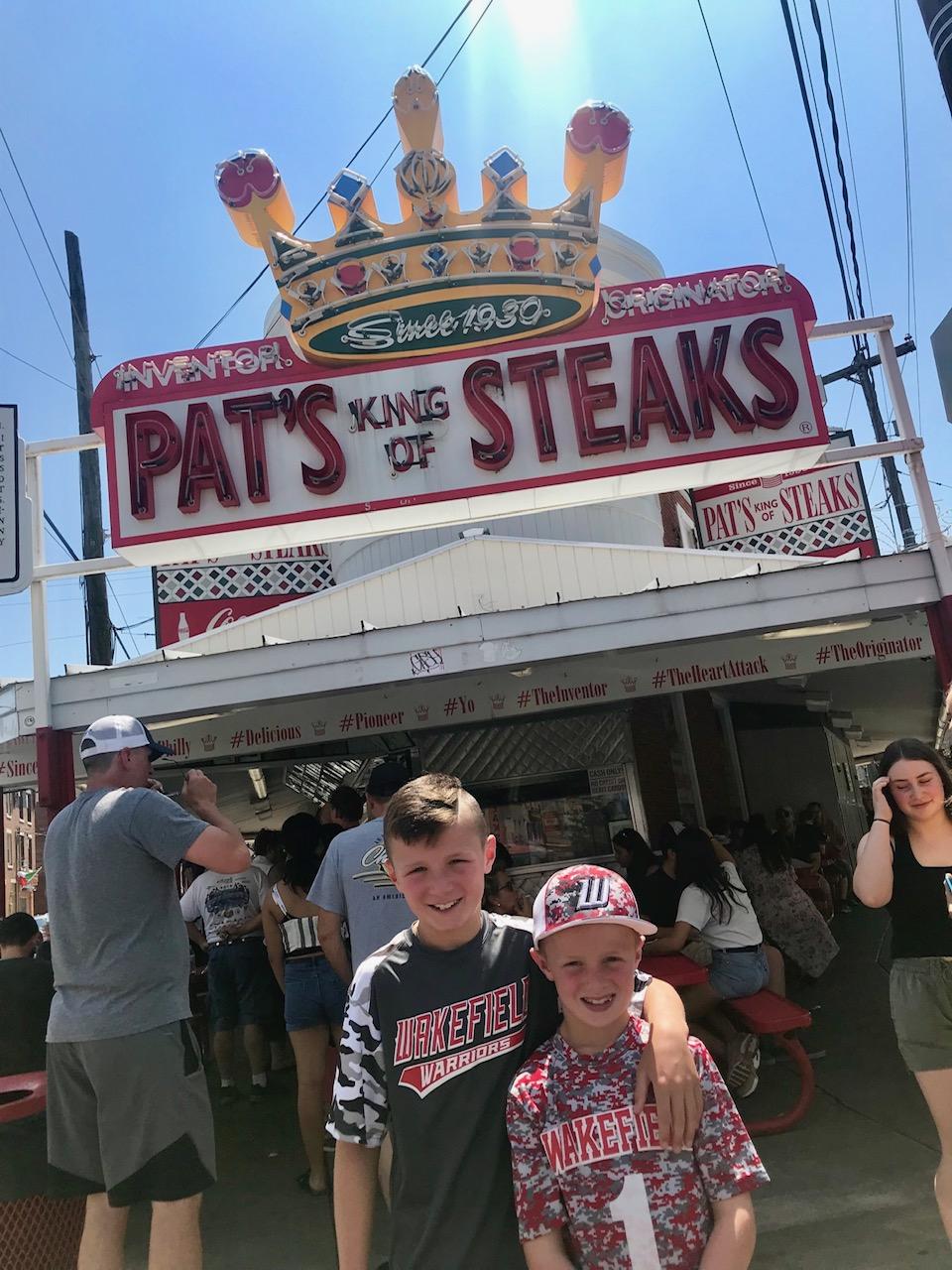 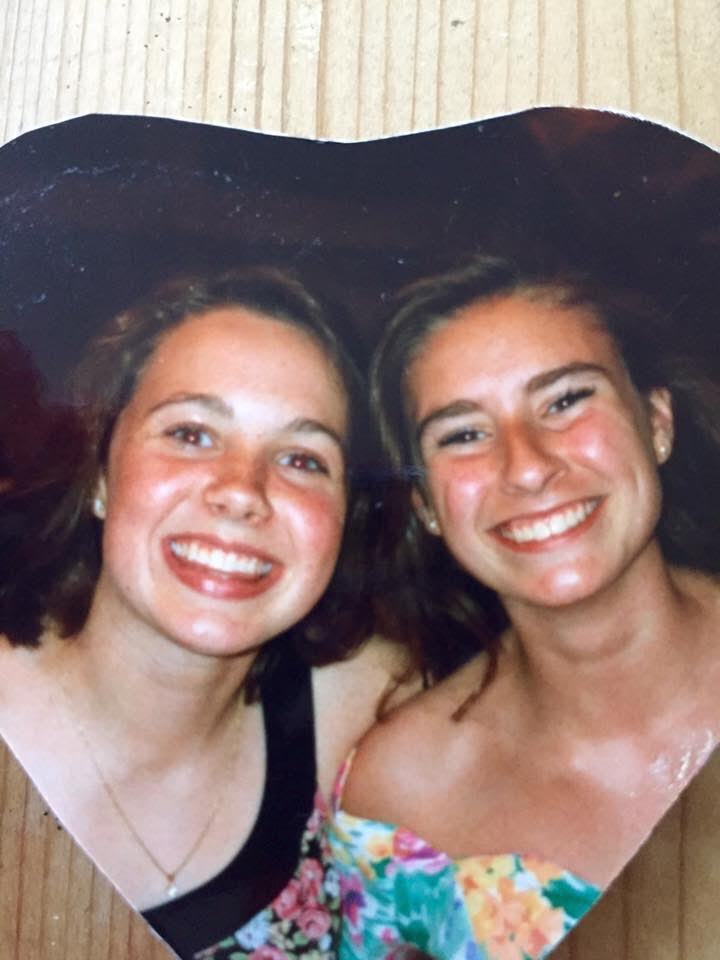 When I was a student at McCall . . .
I played softball and soccer.      I was also a member of the Student Council and the Yearbook Committee.

My favorite television shows were Full House, The Fresh Prince of Bel-Air, Growing Pains and the Simpsons.

Popular Movies were Wayne’s World, The Mighty Ducks, A Few Good Men, and The Bodyguard.

I listened to music by Kris Kross, House of Pain, EnVogue and Def Leppard.
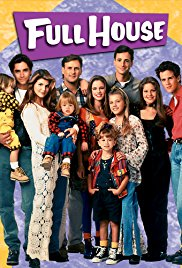 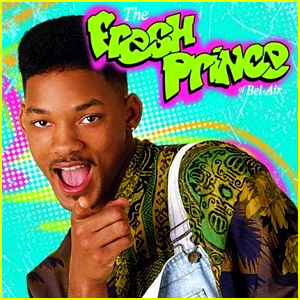 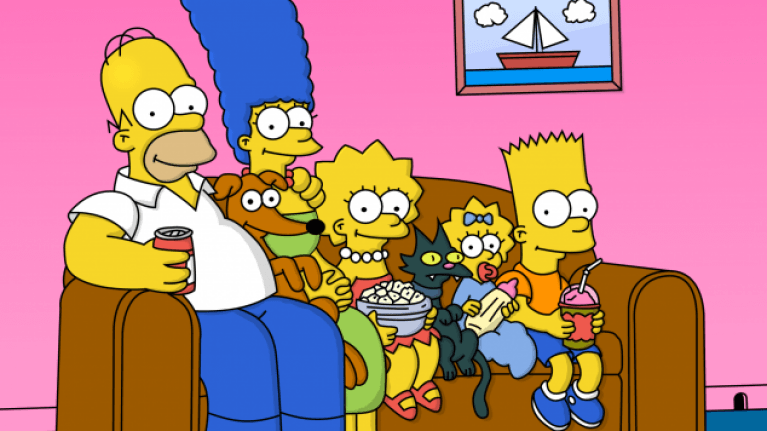 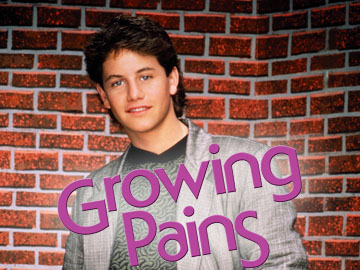 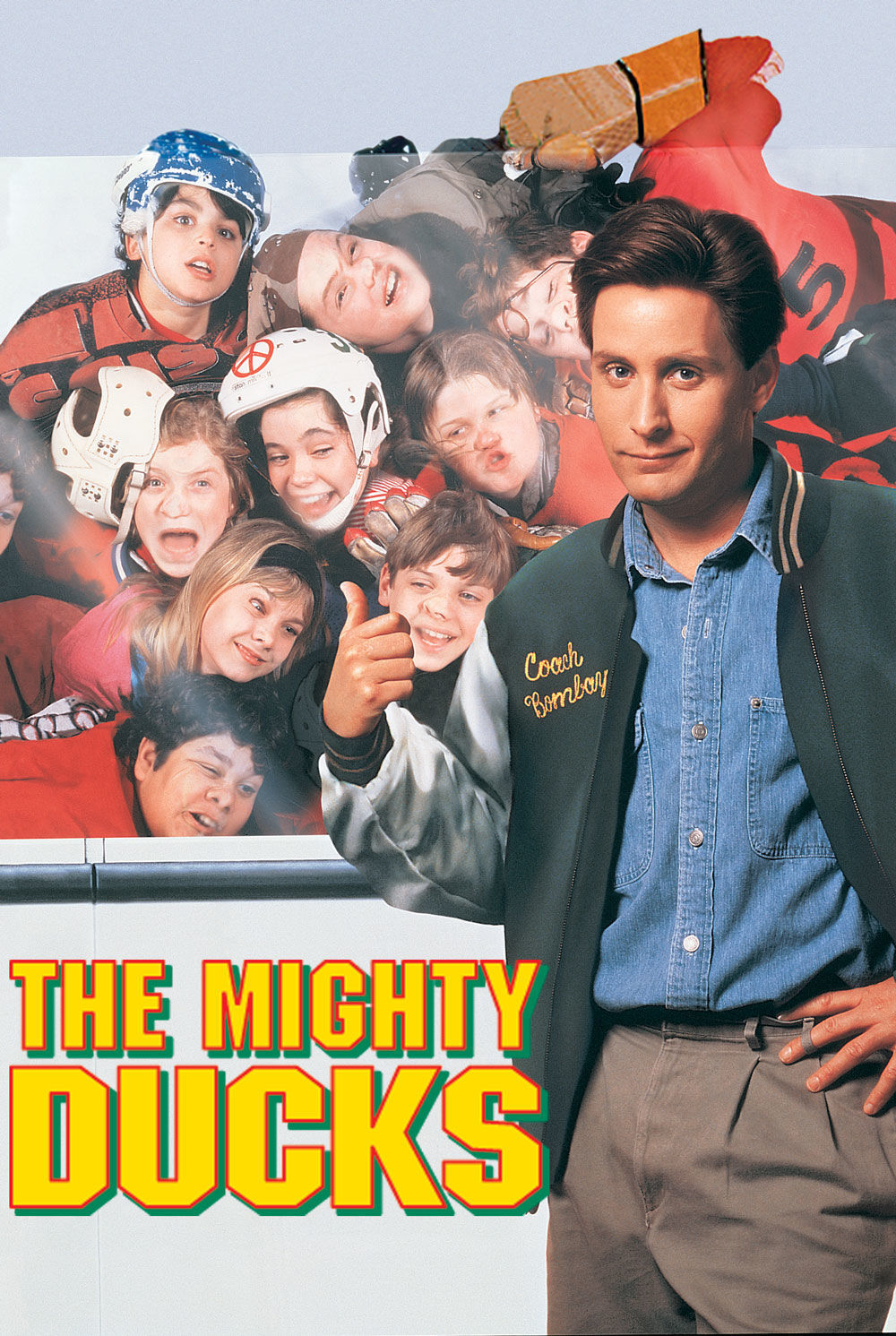 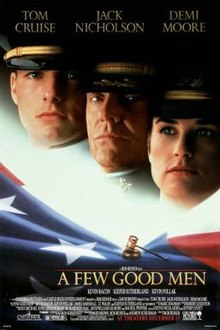 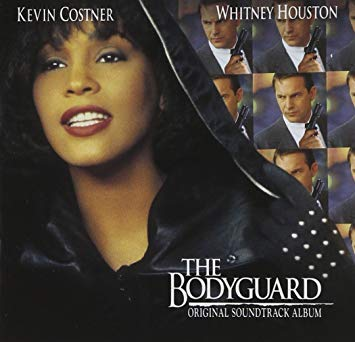 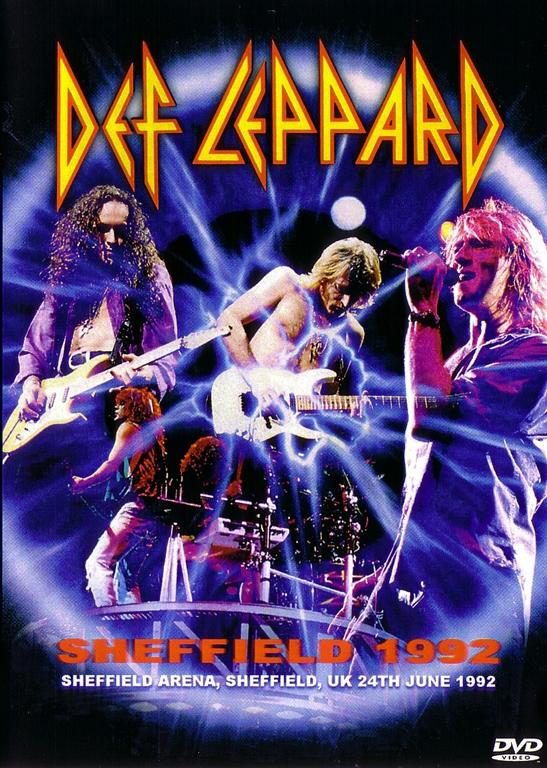 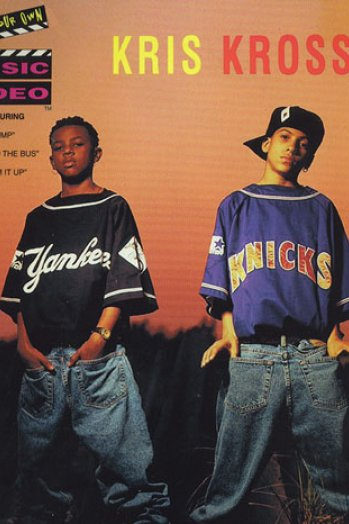 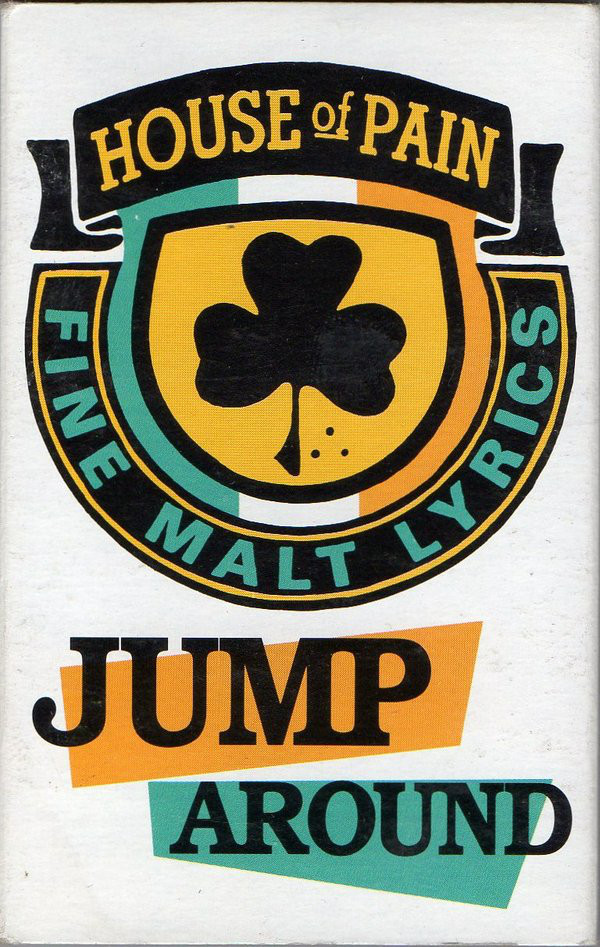 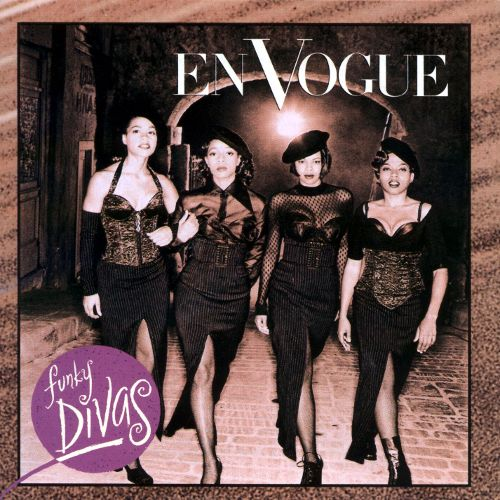